Dial in (Main): (404) 397-1596
Attendee Access Code: 199-846-7461
Slides available on SharePoint:  
See link in Chat box
New Year, New Platform:  Let’s Make Sure it WorksFocus on ORPP&E Resources for the Field
Soundia Duche, MA, MS				
Director, Education & Training			
ORPP&E
February 2, 2021
Objectives
Dial in (Main): (404) 397-1596
Attendee Access Code: 199-846-7461
Slides available on SharePoint:  
See link in Chat box
Test functionality of ORPP&E’s new platform for national webinars, WebEx Events.
Highlight ORPP&E’s key education and training initiatives in 2020.
Review ORD’s searchable FAQ database by discussing:
How it was developed
What it contains
How the search methodology functions
Our Mission
Dial in (Main): (404) 397-1596
Attendee Access Code: 199-846-7461
Slides available on SharePoint:  
See link in Chat box
ORPP&E is responsible for: all policy development and guidance for human research protection in the VA; all training and education in human research protection throughout the VA; and creating and implementing the VA Central IRB.
Education and Training: Key Initiatives in 2020
Created novel ways to disseminate information to the field
Consolidated all Human Subjects Information on one webpage:  ORD Human Research Policy and Guidance Page
Created three toolkits that compile all information pertaining to a topic in one place 
Exempt Research
R&D Committee Review
Information Security Review
Developed Searchable FAQs
Poll 1:  Policy and Guidance Webpage
How often do you use ORD’s Human Research Policy and Guidance Webpage?
Seldomly
Occasionally
Frequently
This is my first time hearing about ORD’s Human Research Policy and Guidance Webpage.
Poll 2:  ORPP&E Toolkits
2. Have you used any of ORPP&E’s Research Toolkits? (select all that apply)
Not yet
Yes, the Exempt Research Toolkit
Yes, the R&D Committee Toolkit
Yes, the Research Information Security & Cybersecurity Toolkit
This is my first time hearing about Research Toolkits
Poll 3:  ORD Searchable FAQs
How often do you use ORD’s Searchable FAQs?
Seldomly
Occasionally
Frequently
This is my first time hearing about Searchable FAQs.

2. What have you found most challenging about the searchable FAQs?


ORD Human Guidance and Policy Webpage
ORPP&E Toolkits
ORD’s Searchable FAQs
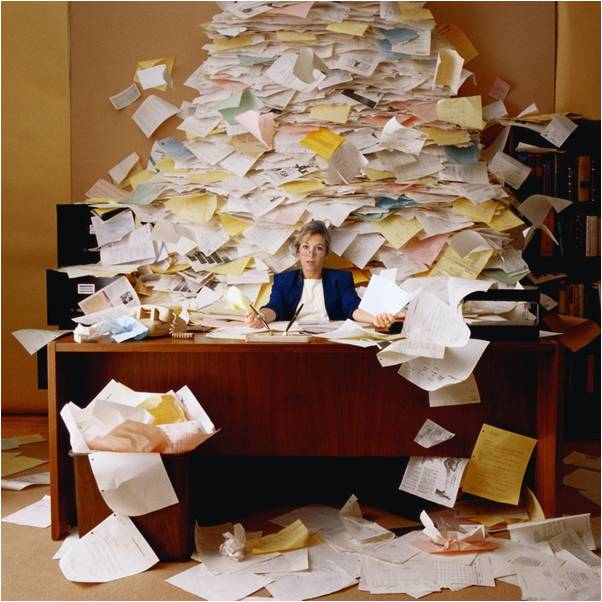 Sending Questions to Individual ORPP&E Staff
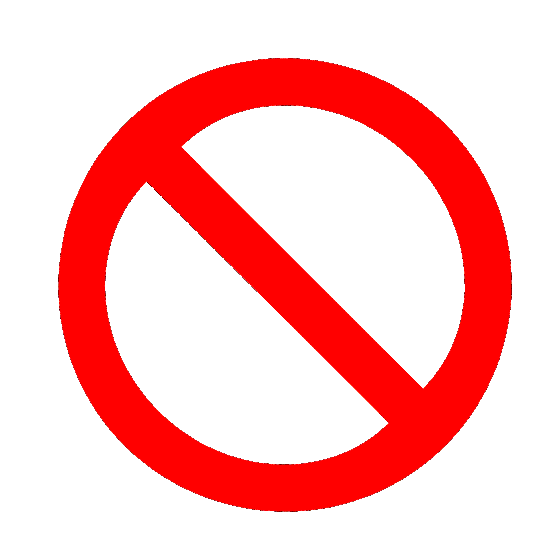 8
Mailboxes Managed by ORPP&E
ORD Regulatory Mailbox Database
In 2019, ORPP&E created a database to better track and analyze questions received from the field.
2019:  Responded to 242 questions sent to the Regulatory Mailbox.
Through October 31, 2020:  Responded to 416 questions sent to the Regulatory Mailbox.
ORD Regulatory Mailbox Database v2.0
In September 2020, ORD’s regulatory mailbox database was updated to be able to also capture published FAQs found on the ORD Human Subject Policy and Guidance webpage.
Approximately 200 ORD FAQs were released on October 1, 2020.
An additional 150 FAQs contained in ORD guidance documents were released on December 15, 2020.
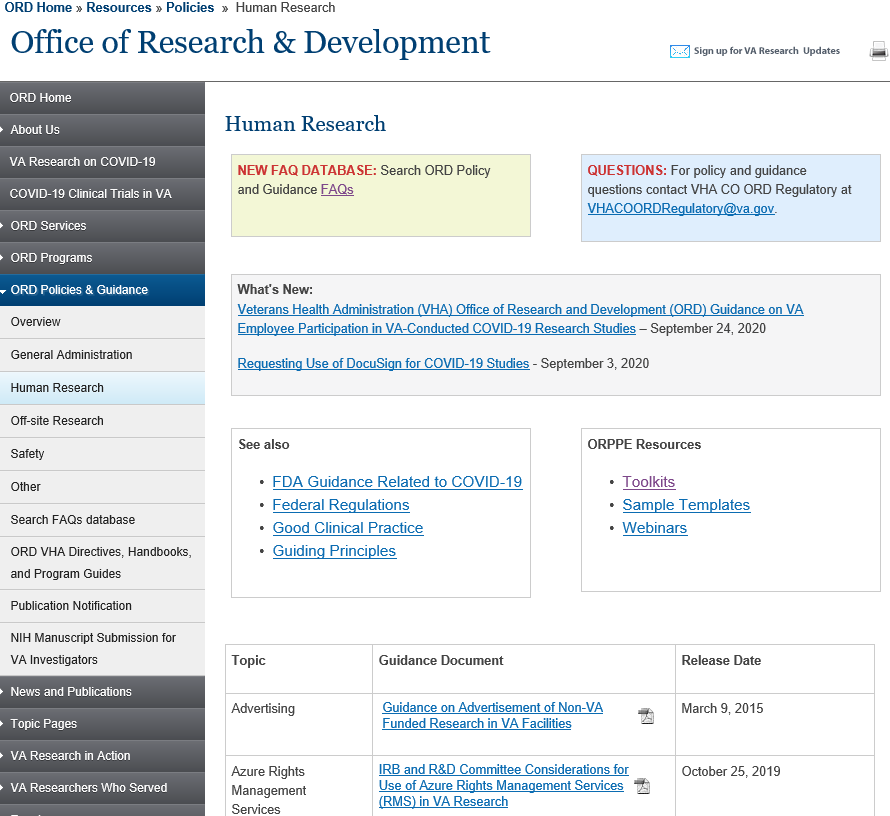 ORD Regulatory Mailbox/Searchable FAQ Database
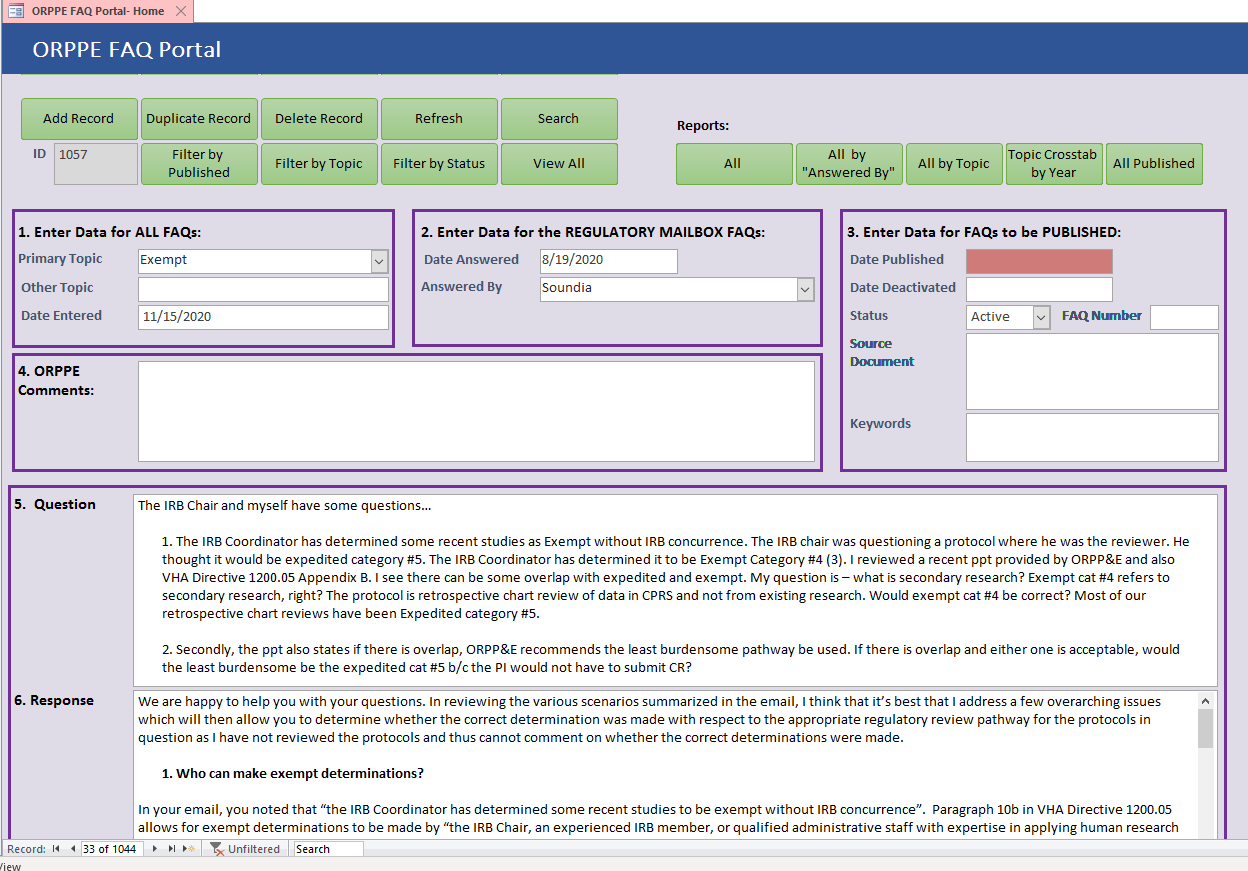 Searchable FAQs
Can be found here:  https://www.research.va.gov/resources/policies/faq-search.cfm or can be accessed from the Human Research Policy and Guidance webpage.
342 records are included in the searchable FAQ database            (as of 12/31/2020).
Search methodology is based on matching key words used to tag each entry. 
Search methodology allows for use of the Boolean search operator “AND”.
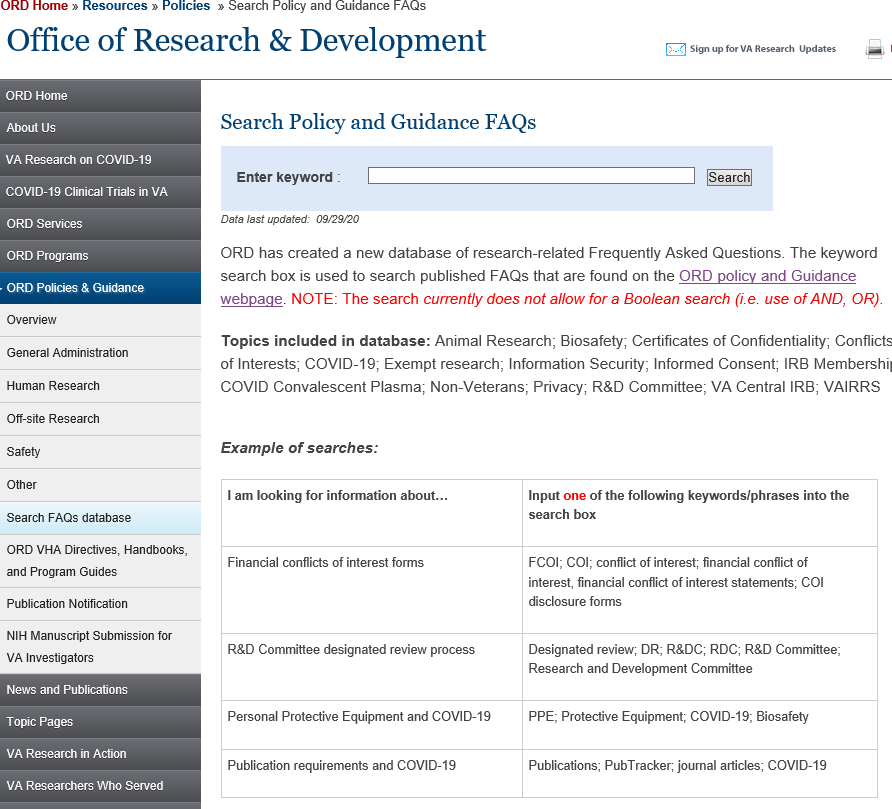 Getting a Hit/Multiple Hits from your Search
Multiple key words and phrases are used to tag each entry.
A “hit” occurs when the word entered into the search box matches all of or a part of a key word or phrase included in the database.
If the word entered into the search box does not match one of the key words used to tag the FAQ, you will not get a hit.  For example:
If the search term is misspelled, you will not get a hit; 
If the plural form of the word is used as a search term when the singular form has been used to tag an FAQ, you will not get a hit; 
If none of the FAQs have been tagged with the search term used, you will not get a hit.
Key Words Associated with an FAQ:  Example 1
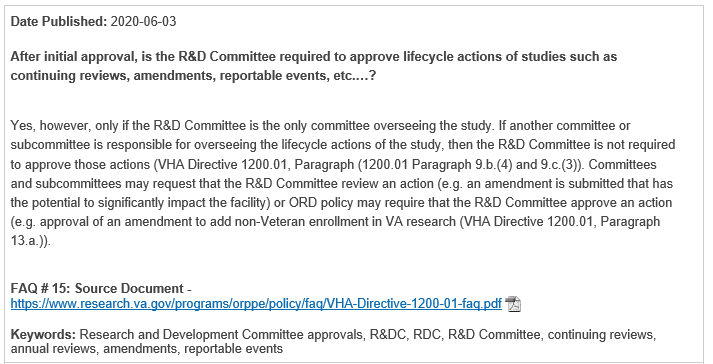 Key Words Associated with an FAQ:  Example 2
Topics Covered in Searchable FAQ Database with >=10 entries
See handout for complete list of topics included in the database.
Topics Covered in Searchable FAQ Database with =<5 entries
See handout for complete list of topics included in the database.
Topics not Currently Covered in Searchable FAQ Database
Searchable FAQs:  Example Searches
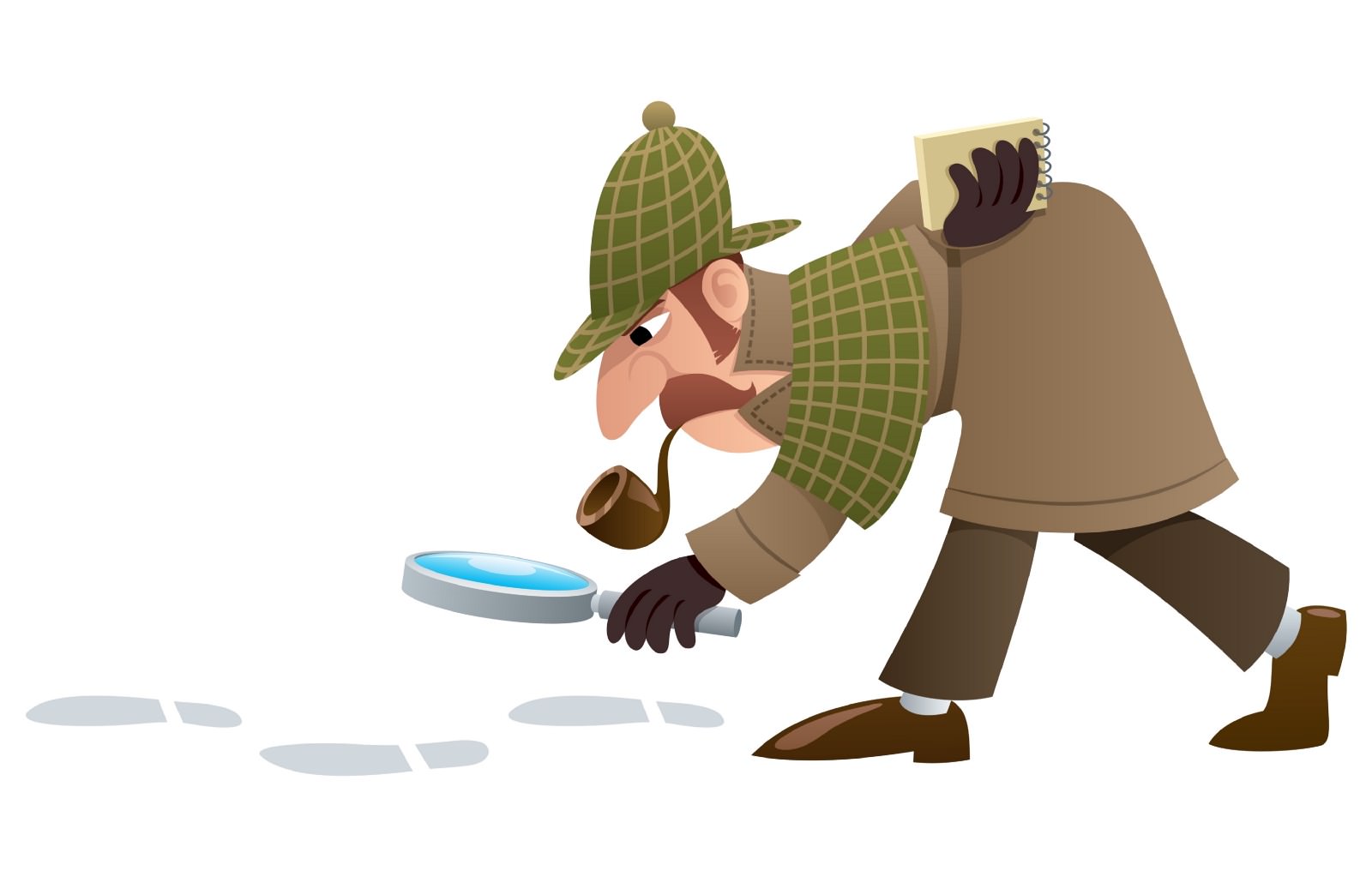 Let’s Do Some Searches!
Questions
Resources
Availability of Recording
A recording of this session and the associated handouts will be available on ORPP&E’s Education and Training website approximately one-week post-webinar
An archive of all ORPP&E-hosted webinars can be found here:  https://www.research.va.gov/programs/orppe/education/webinars/archives.cfm
Contact Information
Soundia Duche, MA, MS
Director, Education and Training
Office of Research, Protections, Policy, and Education 
Office of Research and Development
E-mail:  Soundia.Duche@va.gov